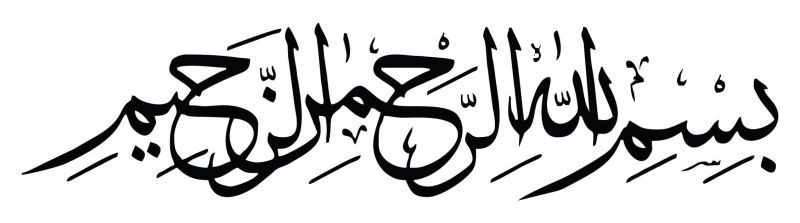 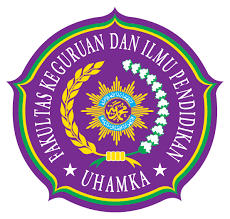 KONSEP DASAR BELAJAR DAN PEMBELAJARAN
UNIVERSITAS MUHAMMADIYAH PROF.DR.HAMKA
FAKULTAS KEGURUAN DAN ILMU PENDIDIKAN
PROGRAM STUDI PENDIDIKAN GURU SEKOLAH DASAR
HAKIKAT PEMBELAJARAN
Pembelajaran adalah suatu upaya yang di lakukan oleh seorang guru atau pendidik untuk membelajarkan siswa yang belajar dengan memanfaatkan lingkungan sebagai sumber belajar untuk membantu peserta didik agar dapat belajar dengan baik.
HAKIKAT PEMBELAJARAN
HAKIKAT PEMBELAJARAN
Dengan arti lain bahwa pembelajaran merupakan usaha sadar dari guru untuk membuat siswa belajar sebagai hasil perubahan tingkah laku pada diri siswa yang belajar dengan mendapatkan kemampuan baru yang berlaku dalam waktu yang relative lama karena adanya usaha.
HAKIKAT PEMBELAJARAN
Menurut Modhoifir (1987:30) pada garis besarnya ada tiga pola pembelajaran :
HAKIKAT PEMBELAJARAN
Menurut Adams & Dickey (dalam Oemar hamalik, 2005), peran guru sesungguhnya sangat luas, meliputi:
HAKIKAT PEMBELAJARAN
1 Tujuan Pendidikan
Tujuan adalah suatu cita-cita yang ingin dicapai dari pelaksanaan suatu kegiatan.
Tujuan Pendidikan menurut Dimyati, dkk (2009) yaitu :
Tujuan pendidikan mengarahkan dan membimbing kegiatan pendidik dan peserta didik dalam proses pengajaran;
Tujuan pendidikan memberikan motivasi kepada pendidik dan peserta didik;
Tujuan pendidikan memberikan pedoman dan petunjuk kepada pendidik dalam rangka memilih dan menentukan metode mengajar atau menyediakan lingkungan belajar bagi peserta didik;
Tujuan pendidikan penting maknanya dalam rangka memilih dan menentukan alat peraga pendidikan yang akan digunakan; dan
Tujuan pendidikan penting dalam menentukan alat/ teknik penilaian pendidik terhadap hasil belajar peserta didik
1 Tujuan Pendidikan
bermacam - macam tujuan pendidikan menurut M. J. Langeveld (Siswoyo, 2007: 26), yaitu:
2 Peserta Didik
peserta didik adalah salah satu komponen dalam pengajaran dapat dikatakan bahwa peserta didik adalah komponen yang terpenting diantara kelompok lainnya. (Hamalik : 2004)
3 Pendidik
Hal – hal yang harus dipersiapkan pendidik setiap akan mengajar yaitu :
Membuat persiapan mengajar dalam rangka melaksanakan sebagian dari rencana bulanan dan rencana tahunan. 
Memahami bahan pelajaran sebaik mungkin dengan menggunakan berbagai sumber
Memilih, menentukan dan menggunakan alat peraga,
3 Pendidik
Menurut Adams dan Dickey bahwa peran pendidik sesungguhnya sangat luas, meliputi :
4 Kurikulum
Menurut Sujarwo (2012: 7) mengemukakan bahwa kurikulum merupakan seperangkat rencana kegiatan pembelajaran yang berisi tujuan, materi pembelajaran, pembelajaran (metode/strategi), dan penilaian dalam mencapai tujuan yang telah ditetapkan.
5 Strategi
Menurut Sujarwo (2012: 7-8) strategi merupakan suatu penataan mengenai cara mengelola, mengorganisasi dan menyampaikan sejumlah materi pembelajaran untuk dapat mewujudkan tujuan pembelajaran, sedangkan pembelajaran merupakan pengaturan informasi dan lingkungan sedemikian rupa sehingga memungkinkan terjadinya proses belajar pada diri peserta didik.
5 Strategi
lima komponen umum dari strategi instruksional sebagai berikut
Dick, Carey & Carey (2003: 1)
6 Media Pembelajaran
Media merupakan suatu alat, benda atau seperangkat komponen yang dapat digunakan sebagai sarana dalam menyampaikan informasi, pesan ataupun suatu hal sehingga informasi atau pesan tersebut dapat diterima dengan baik oleh penerima pesan, yang pada intinya media berperan dalam mempermudah pekerjaan manusia.
Gagne dan Briggs (Arsyad, 2011: 4-5) secara implisit mengatakan bahwa media pembelajaran meliputi alat yang secara fisik digunakan untuk menyampaikan isi materi pengajaran, yang terdiri antara lain buku, tape recorder, kaset video, film, gambar, grafik, televisi dan komputer.
7 Evaluasi
Evaluasi pembelajaran merupakan suatu proses atau kegiatan yang dilakukan secara sistematis, berkelanjutan dan dilakukan secara menyeluruh dengan tujuan penjaminan, pengendalian dan penetapan kualitas (nilai, makna dan arti) atas berbagai komponen pembelajaran berdasarkan pertimbangan dan kriteria tertentu.
Dalam Permen No. 41 tahun 2007 tentang Standar proses dinyatakan bahwa evaluasi proses pembelajaran dilakukan untuk menentukan kualitas pembelajaran secara keseluruhan, mencakup tahap perencanaan poses pembelajaran, pelaksanaan proses pembelajaran, dan penilaian hasil pembelajaran.
a. Konsep Dasar Pembelajaran
Proses pembelajaran merupakan suatu upaya yang dilakukan oleh seorang guru atau pendidik untuk membelajarkan siswa yang belajar.
b. Pengertian Belajar dan Pembelajaran
Menurut Sudjana (1989:28),belajar merupakan proses melihat,                                            mengamati, dan memahami sesuatu.
Menurut Gagne (1984), adalah suatu proses perubahan perilakunya                                   sebagai akibat dari pengalaman.
C. Proses Pembelajaran
d. Prinsip – Prinsip Pembelajaran
SEKIAN TERIMA KASIH ^.^
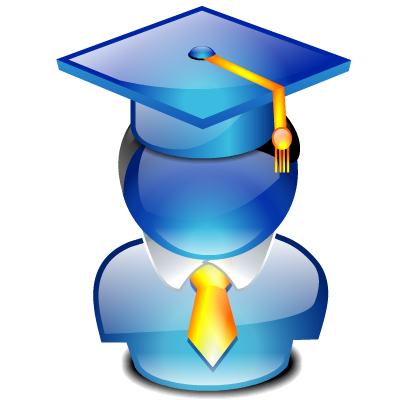